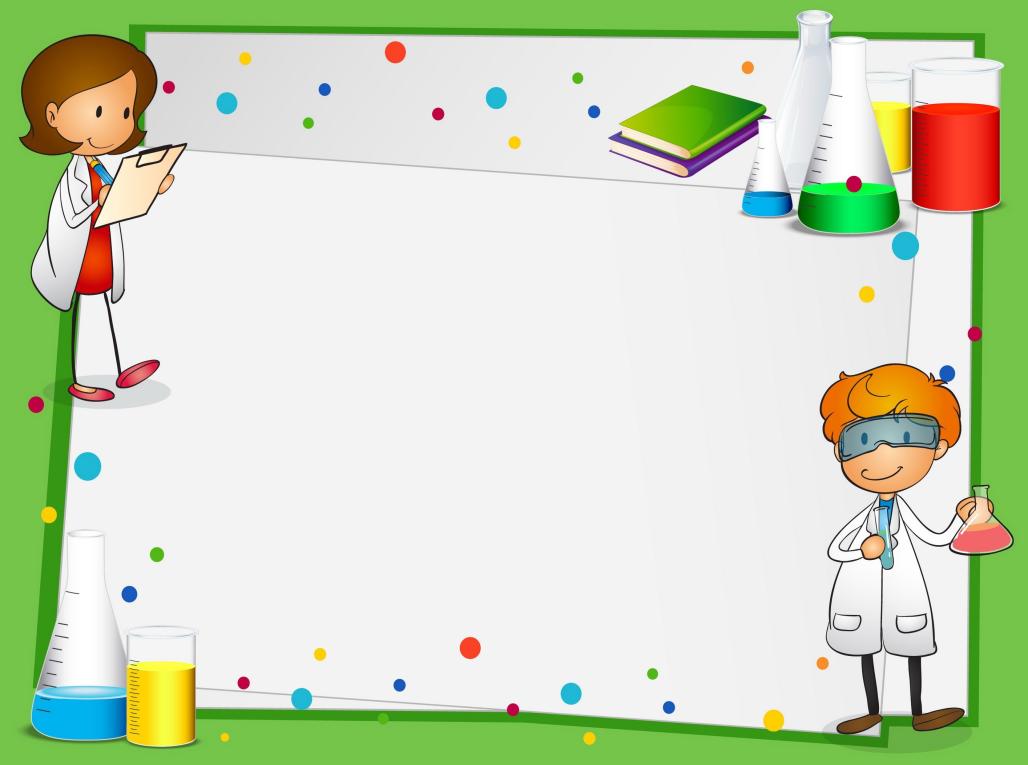 Муниципальное дошкольное образовательное учреждение «Детский сад № 211»
 
ПРОЕКТ
ПО ЭКСПЕРИМЕНТАЛЬНОЙ ДЕЯТЕЛЬНОСТИ
 
«Организация исследовательской деятельности 
и 
детского экспериментирования в ДОУ»


Подготовили: Малахова А.В.
Назарова Е.Г.


Ярославль, 2021
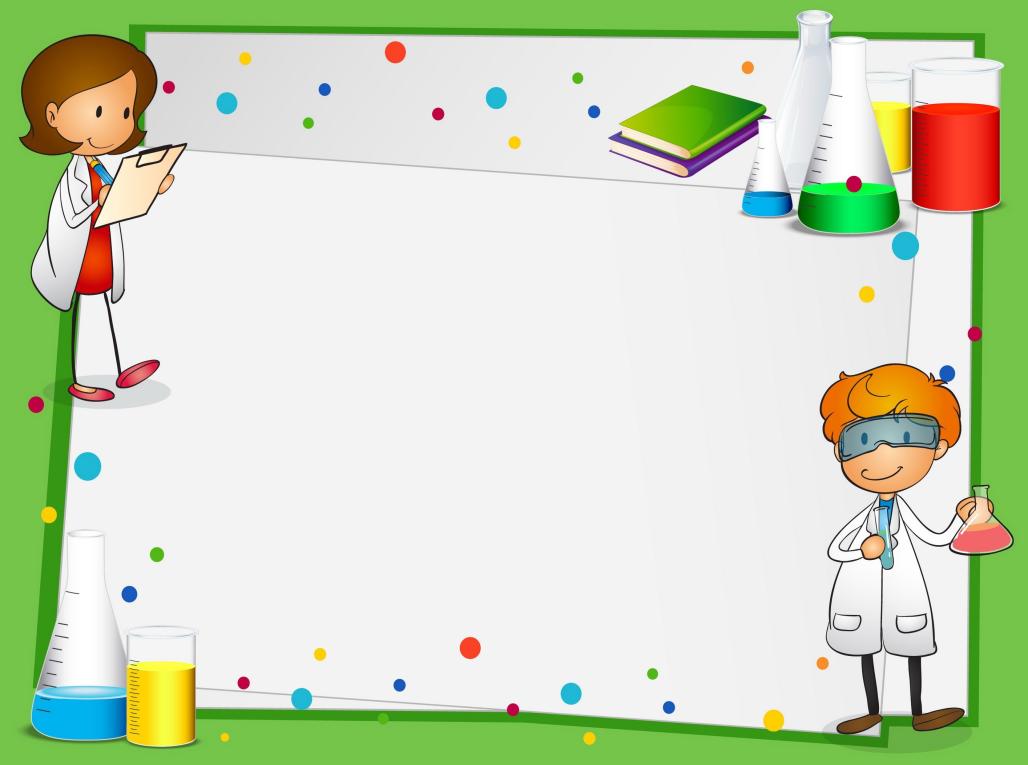 АКТУАЛЬНОСТЬ

В основе экспериментальной деятельности дошкольников лежит жажда познания, стремления к открытиям, любознательность, потребность в умственных впечатлениях. 
И наша задача удовлетворить потребности детей, что в свою очередь приведёт к интеллектуальному, познавательному и  эмоциональному развитию.
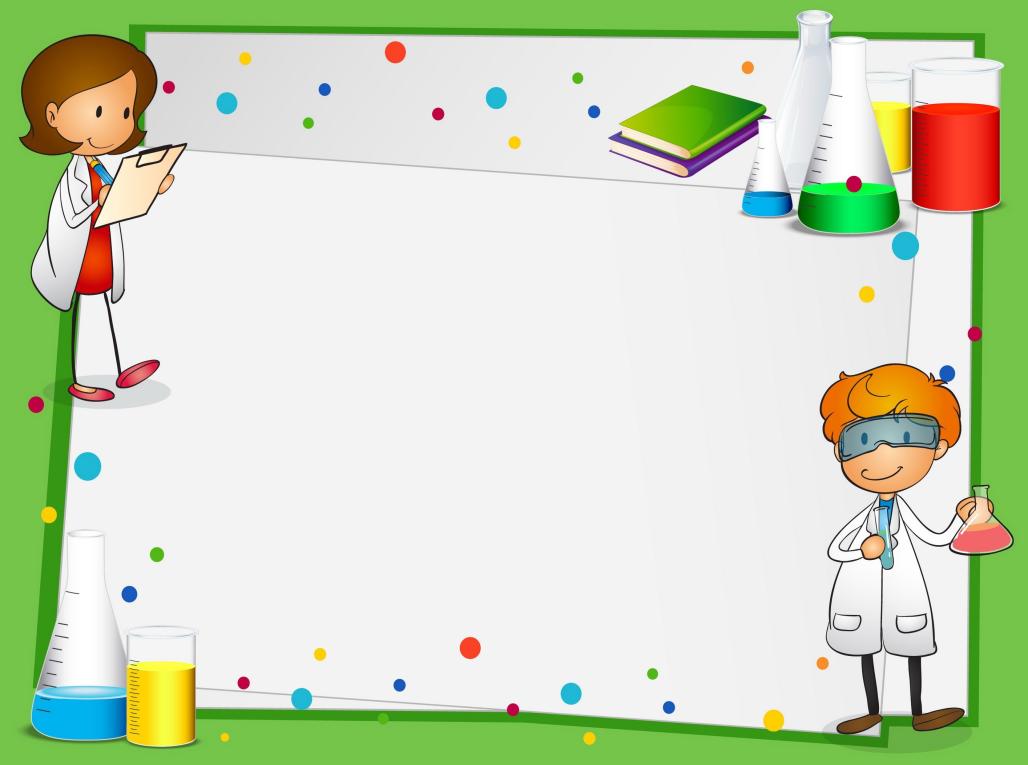 Цель: формирование и расширение представлений у детей об объектах живой и неживой природы через практическое самостоятельное познание.
Задачи:
- расширять представление детей о физических свойствах окружающего мира;
- знакомить детей со свойствами различных предметов, природных материалов ; 
- формировать опыт выполнения правил техники безопасности при проведении экспериментов;
- стимулировать развитие самостоятельности и ответственности;
- развивать эмоционально-ценностное отношение к окружающему миру;
- воспитывать познавательную активность ребёнка, желание узнавать новое, наблюдать, запоминать, сравнивать, экспериментировать.
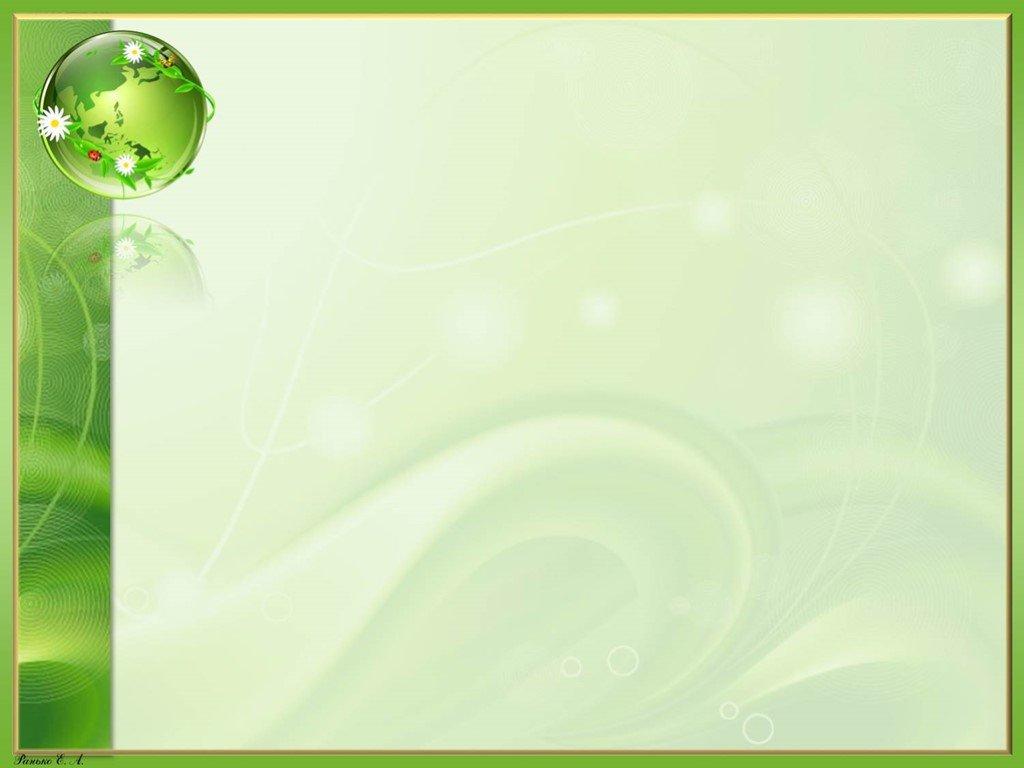 Подготовительный этап проекта

Определение целей и задач проекта.

Разработка перспективного плана по внедрению в практическую повседневную деятельность детей опытов и экспериментов.

Обогащение развивающей предметно-пространственной среды для реализации на практике опытно-экспериментальной деятельности детей, оснащение уголка экспериментирования.

Изучение теоретических аспектов; подбор литературы (опыты и эксперименты для детей; организация экспериментальной деятельности дошкольника).
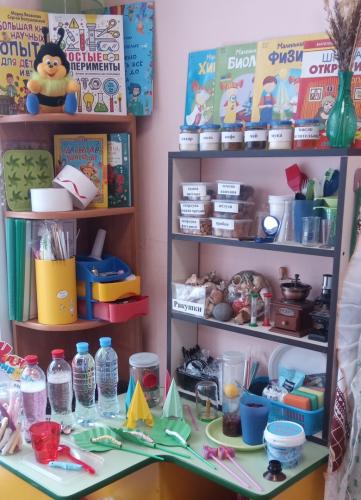 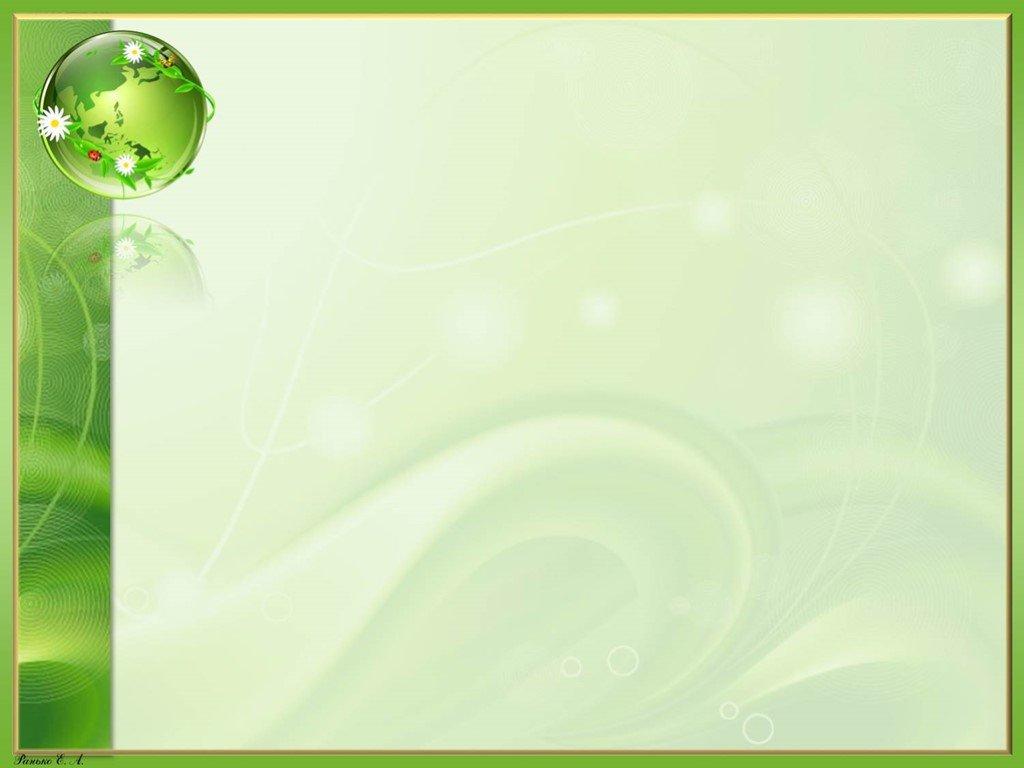 Консультации и памятки для родителей
«Детское экспериментирование»
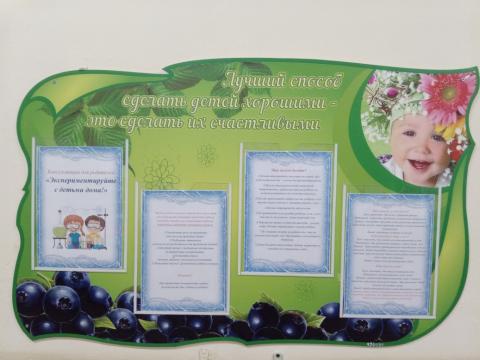 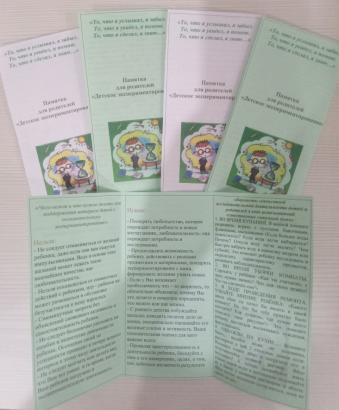 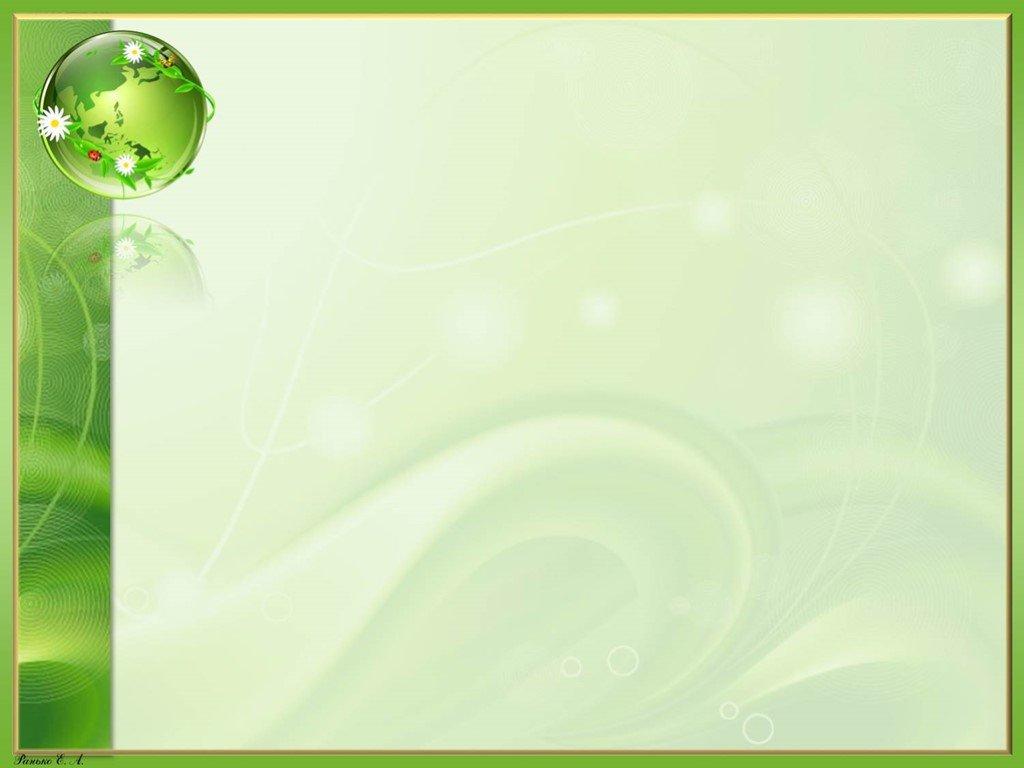 Основной этап проекта (образовательная деятельность)
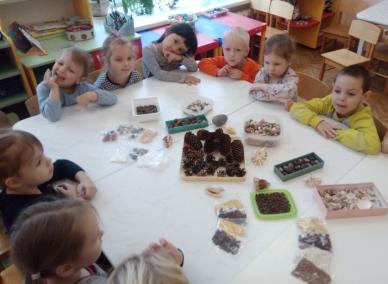 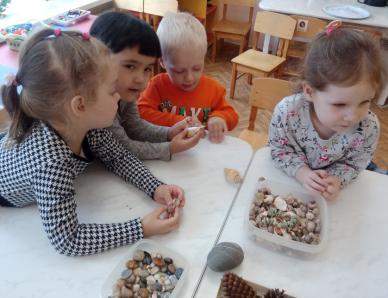 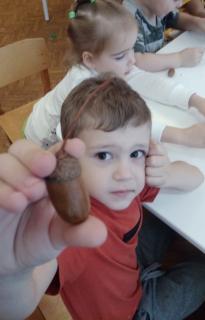 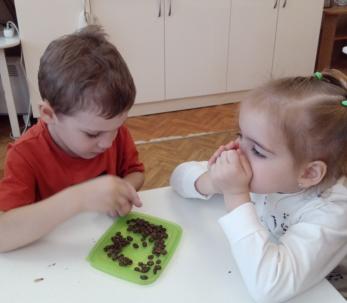 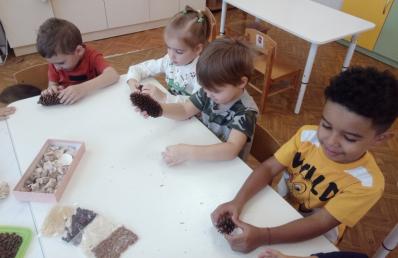 Знакомство с разнообразием природного материала
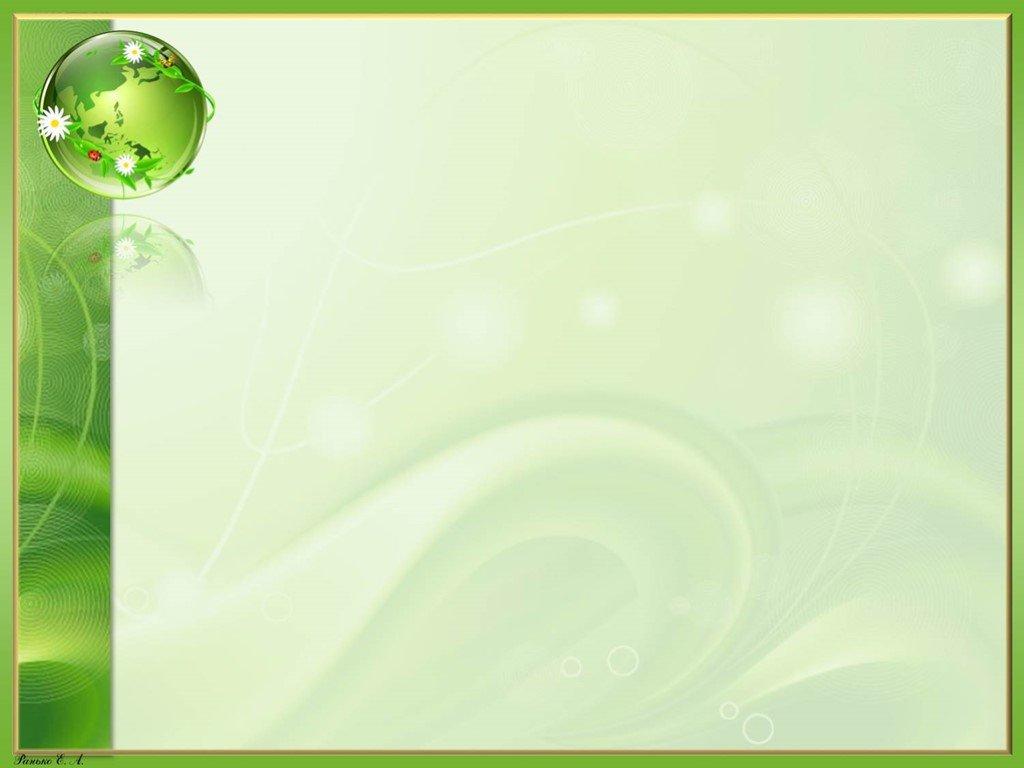 Где живут зёрнышки
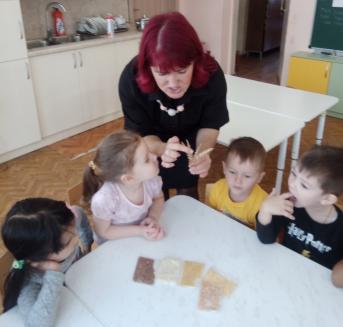 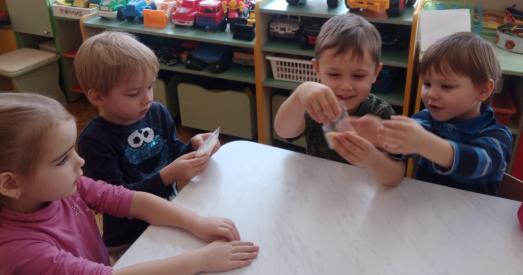 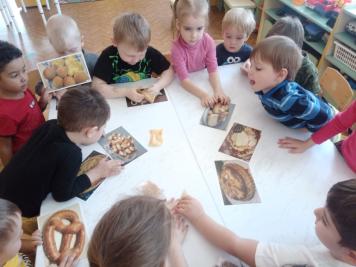 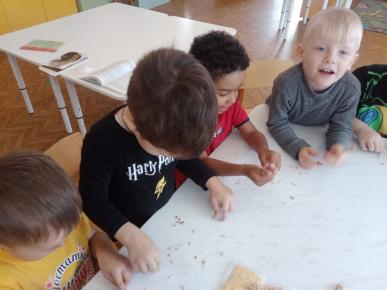 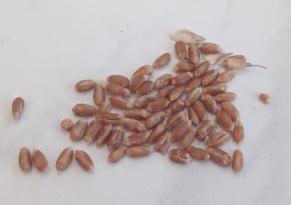 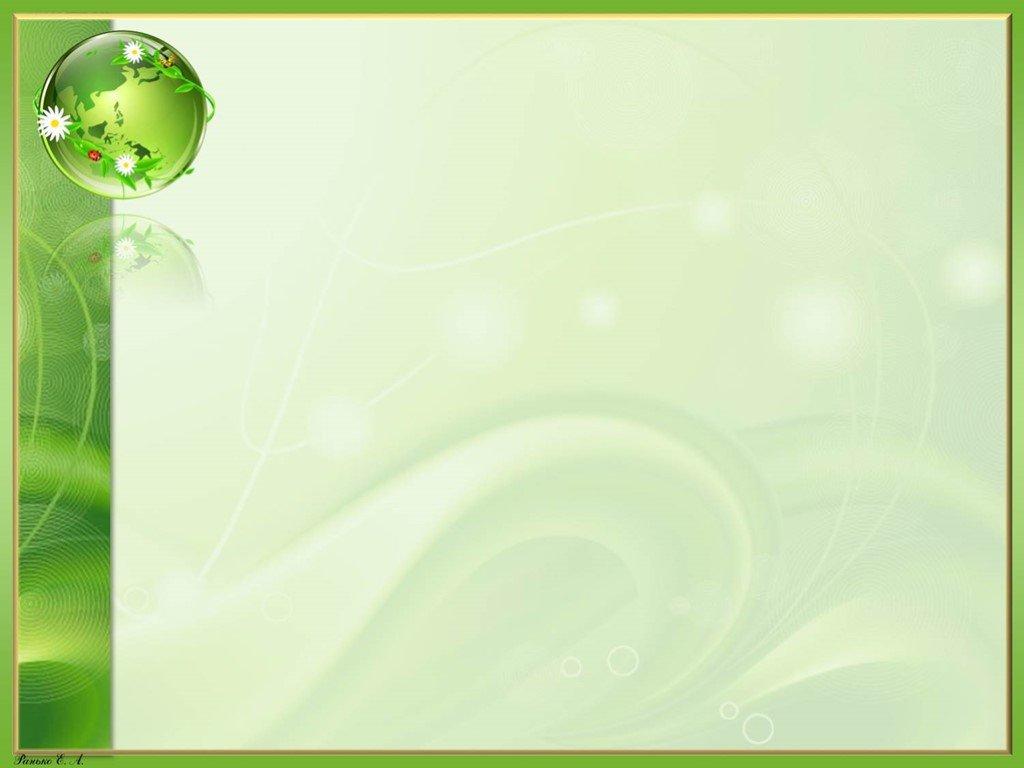 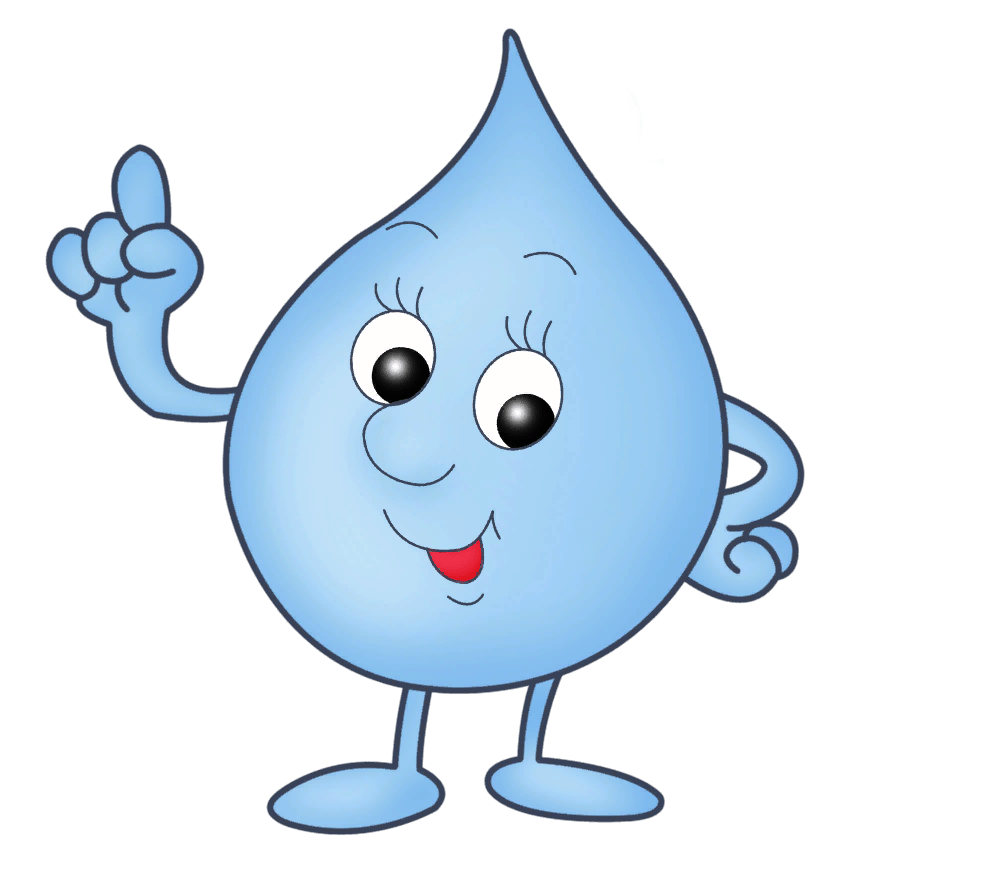 Путешествие с Капелькой
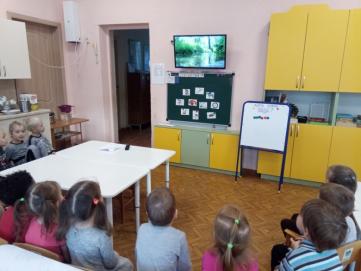 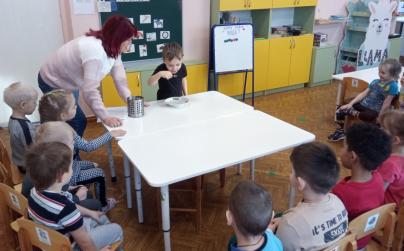 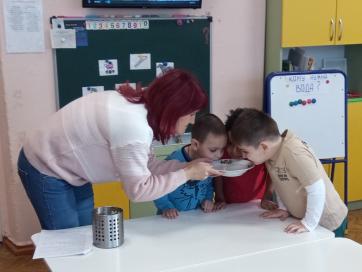 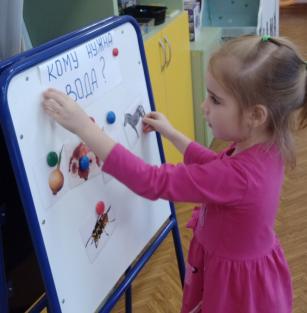 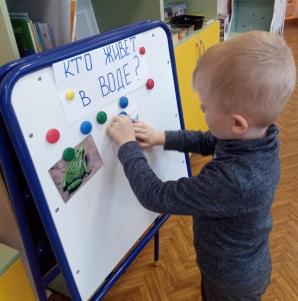 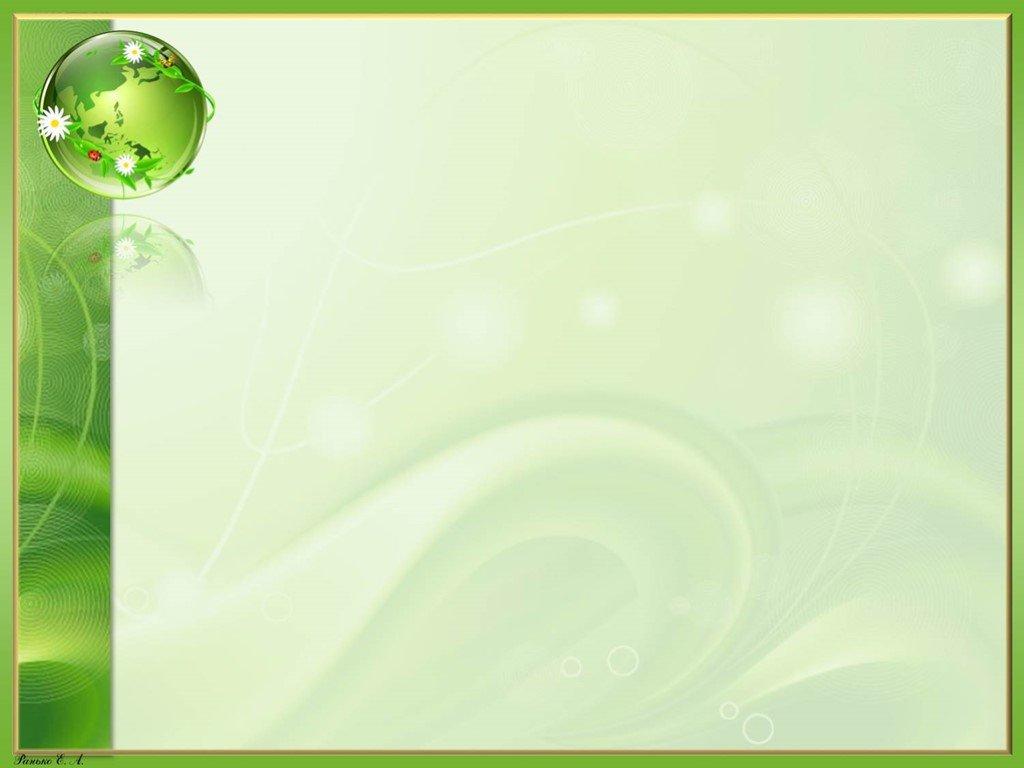 Вода меняет цвет
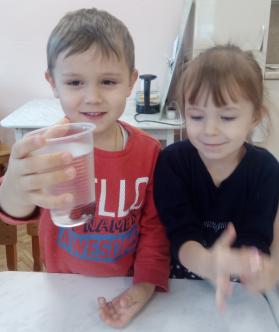 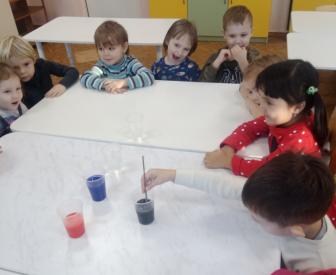 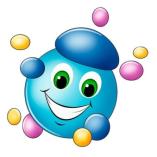 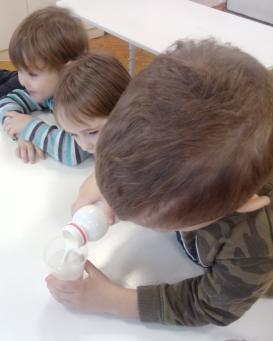 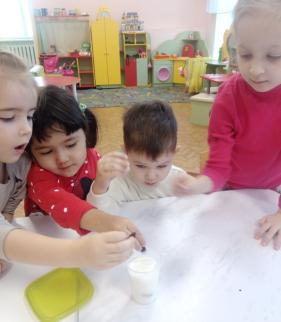 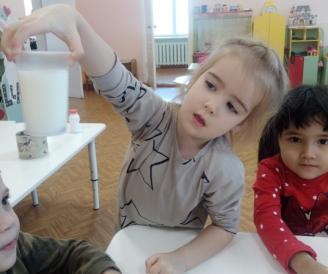 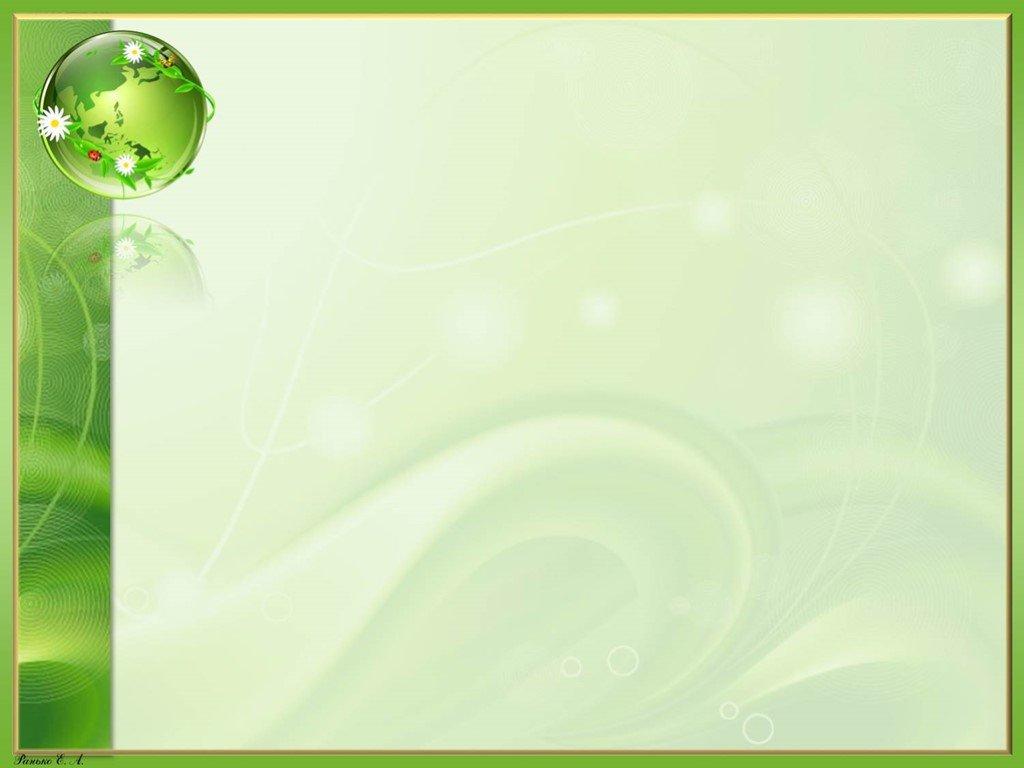 Плавающие и тонущие предметы. Свойства магнита
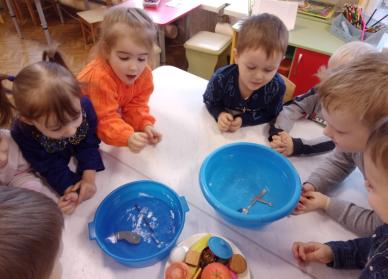 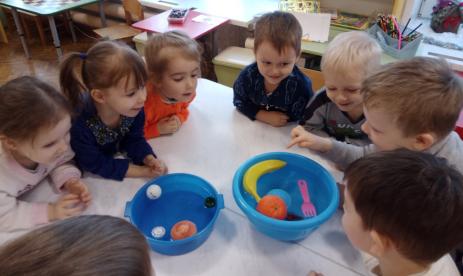 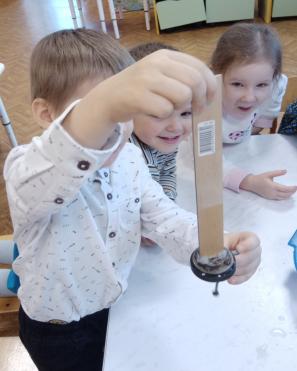 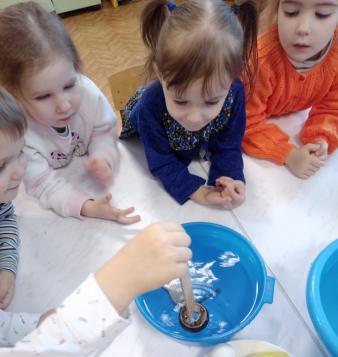 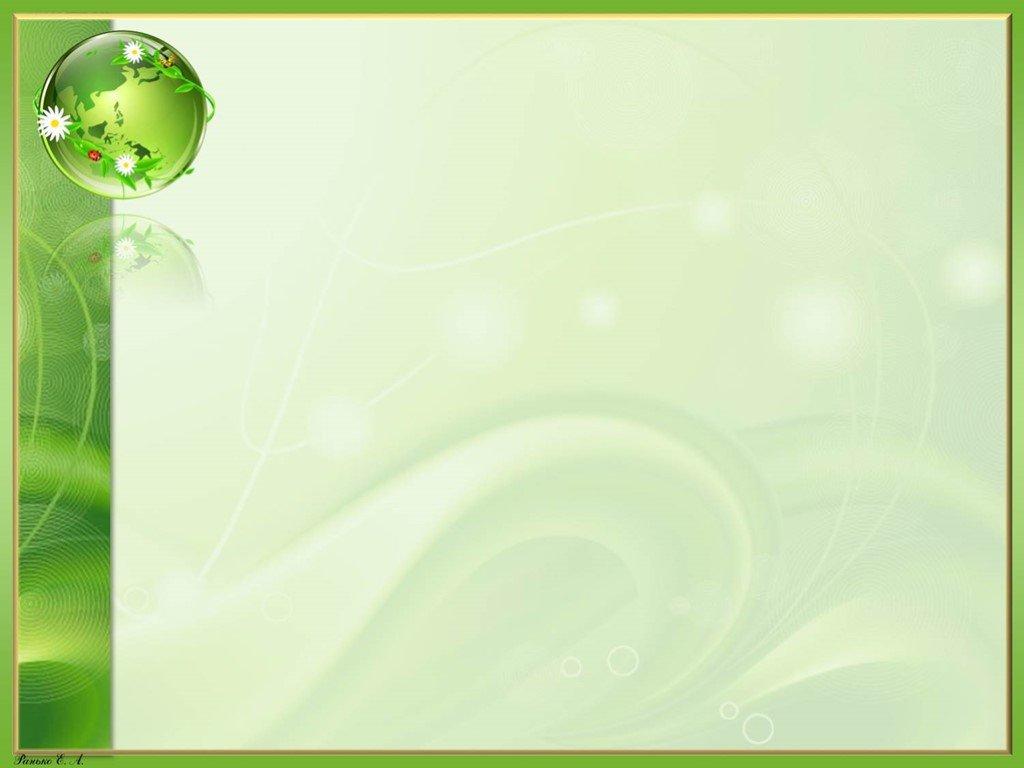 Бумага. «Мы вместе – в  этом наша сила!»
(эксперимент ко Дню народного единства)
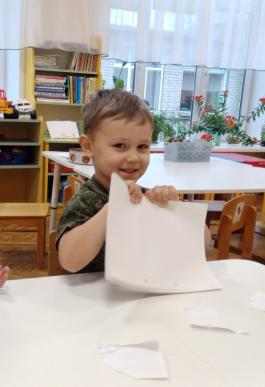 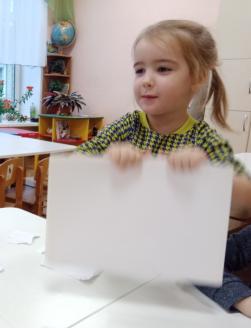 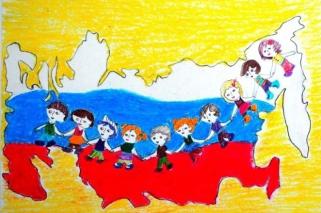 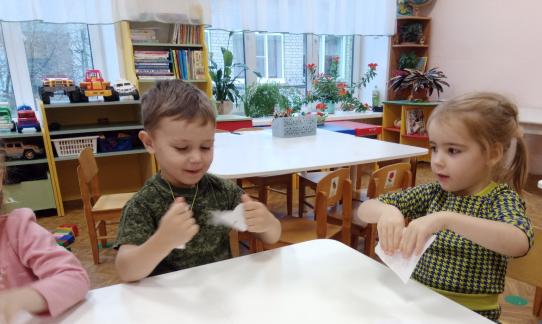 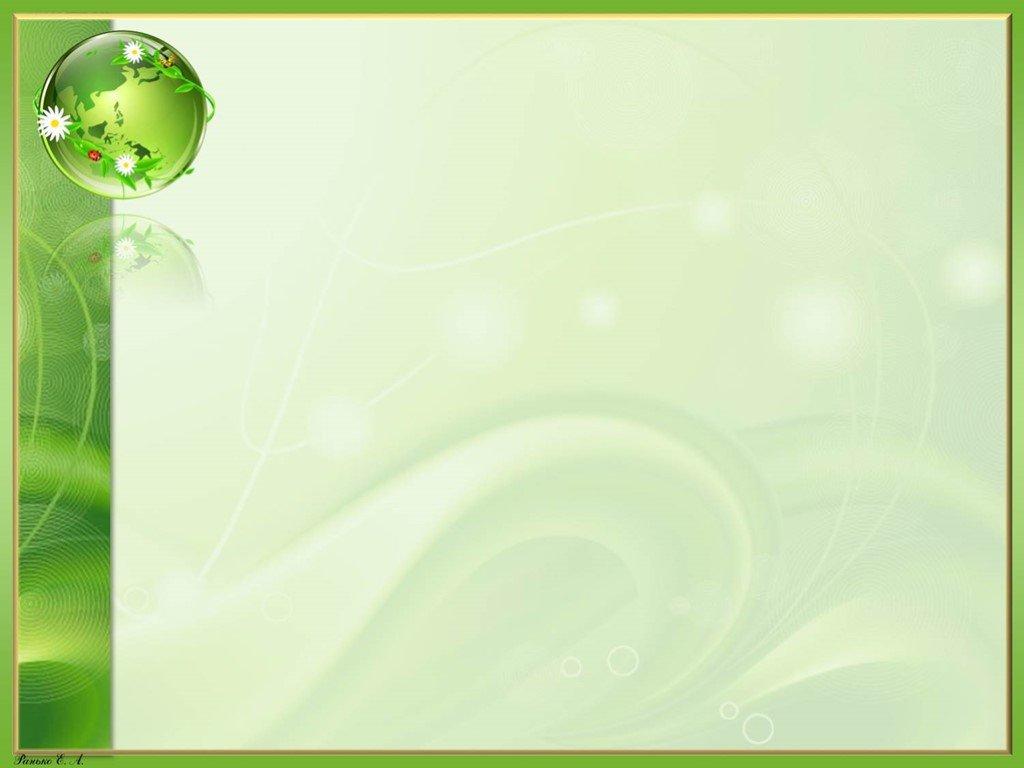 Наблюдение за ростом лука
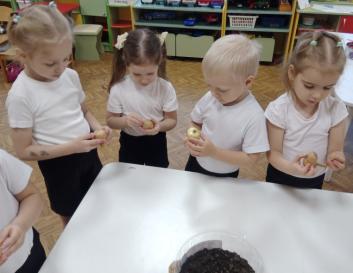 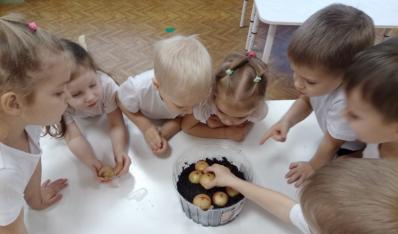 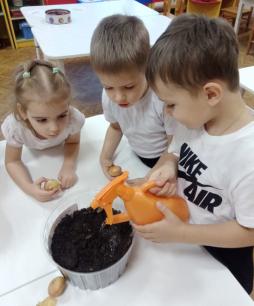 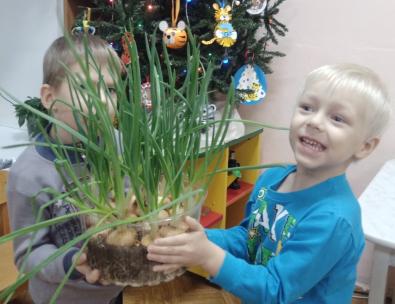 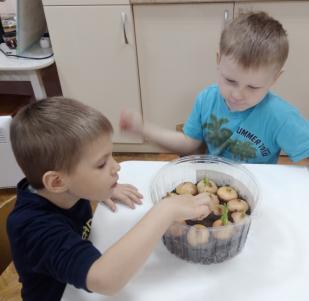 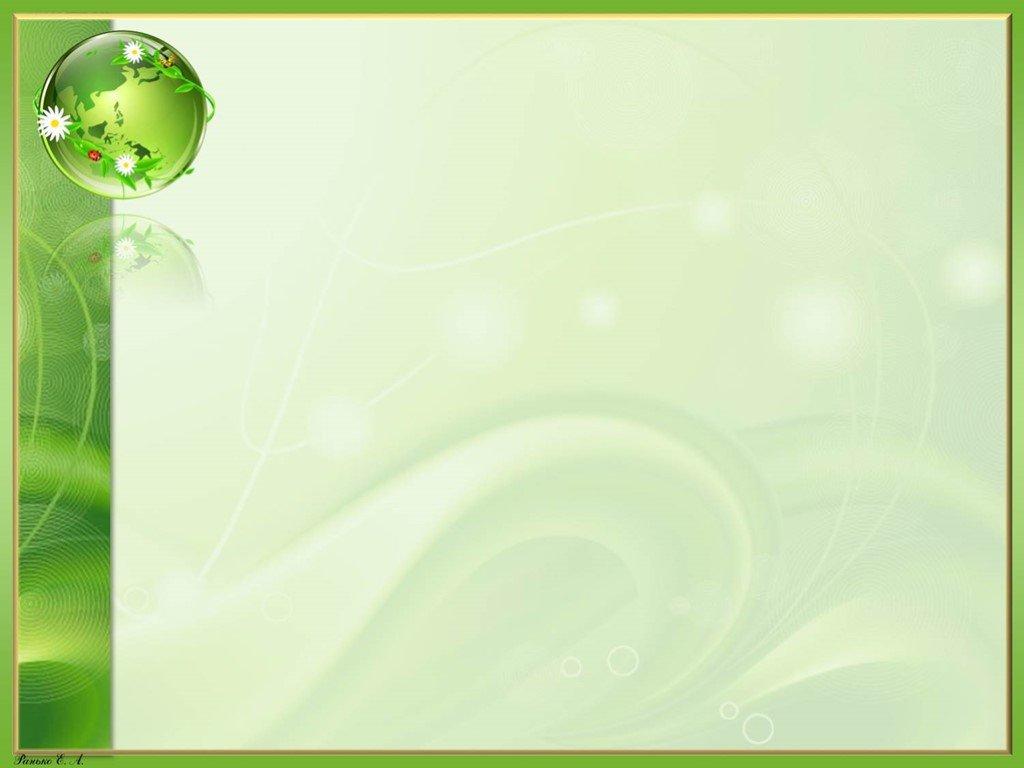 Огонь гаснет без кислорода
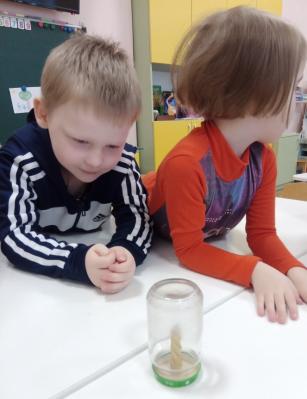 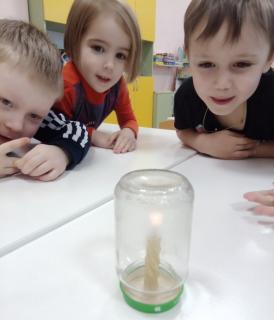 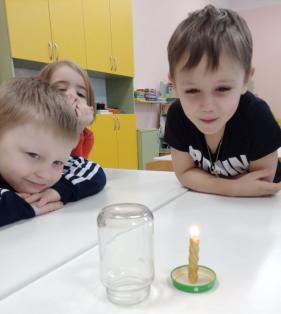 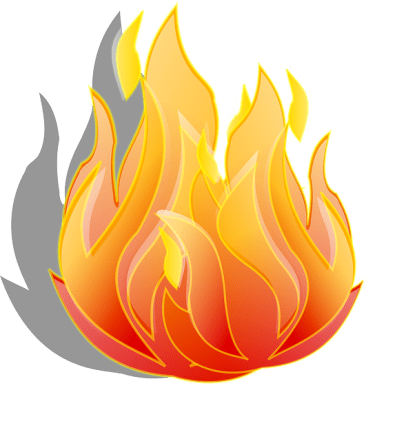 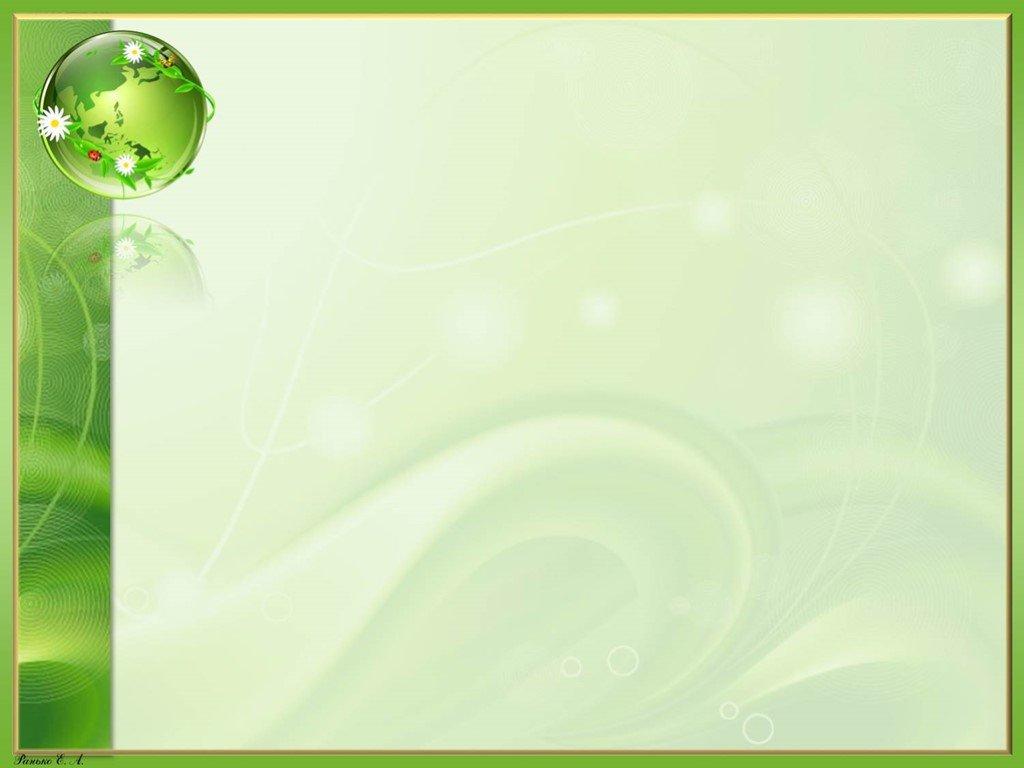 Фокус «Распускающиеся ромашки»
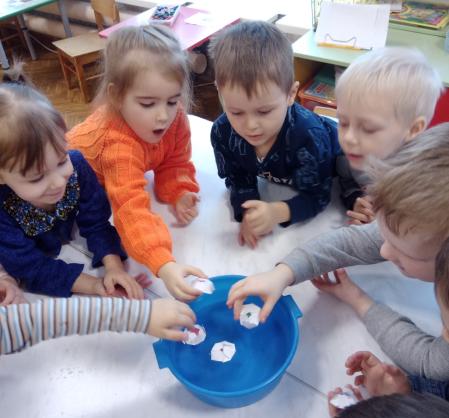 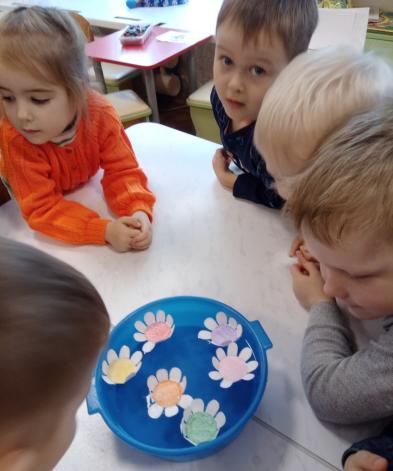 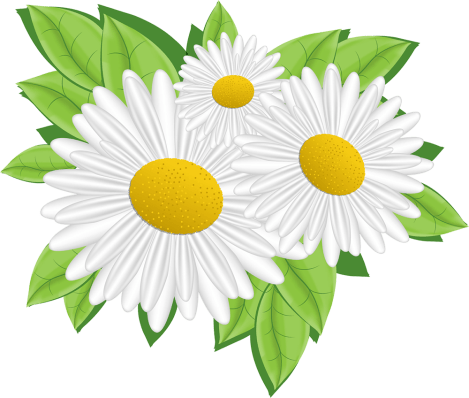 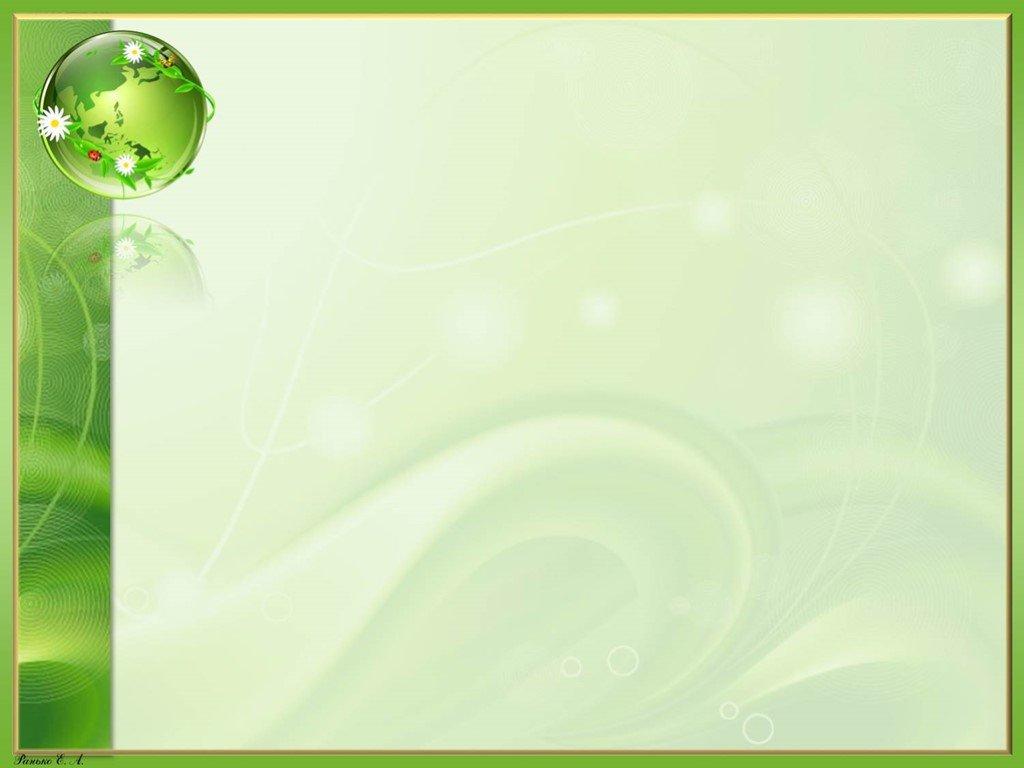 Фокус «Вулкан»
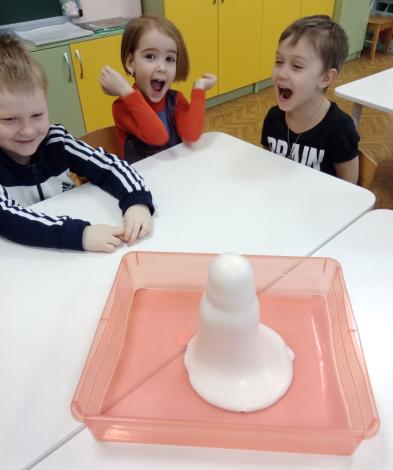 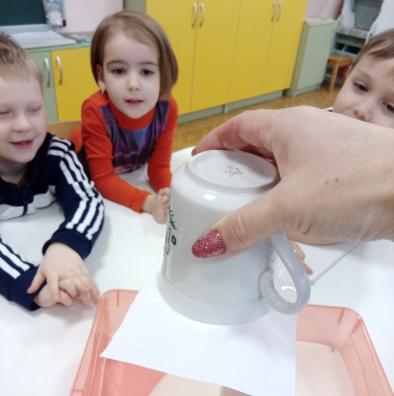 Фокус «Кружка –невыливайка»
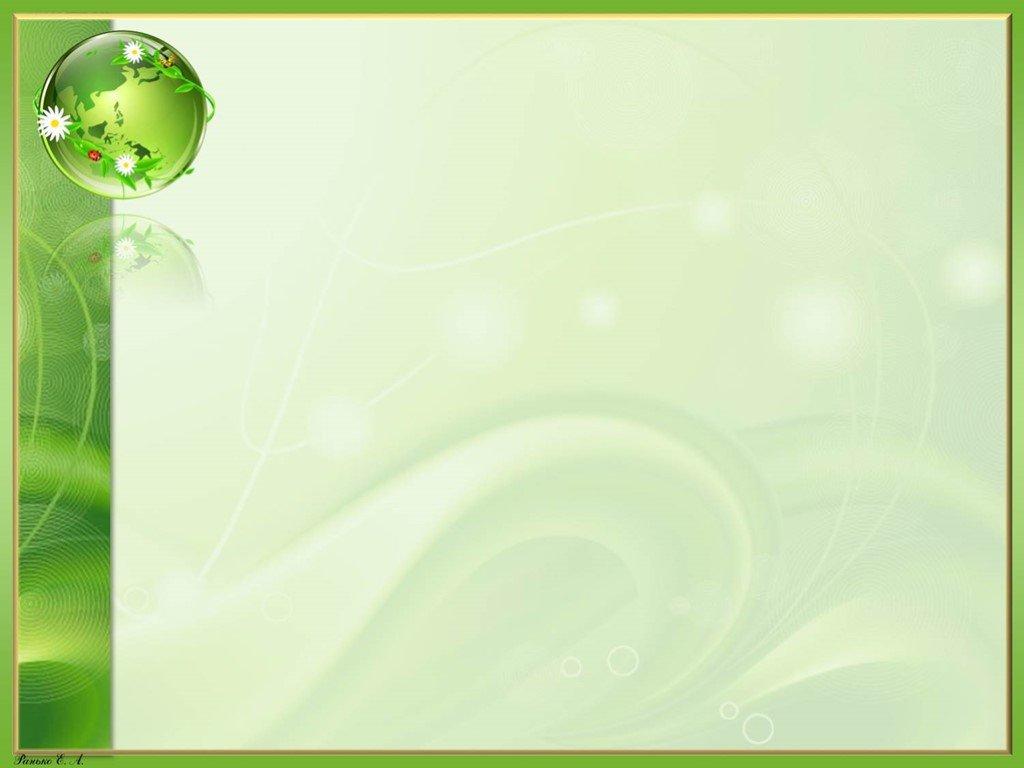 Волшебное рисование (акварель по восковой свече)
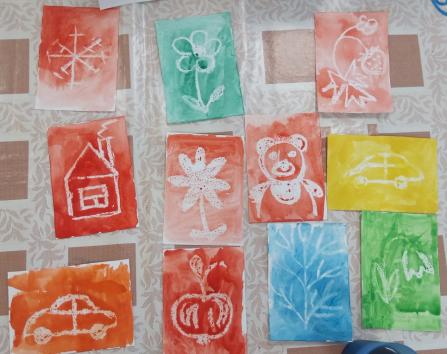 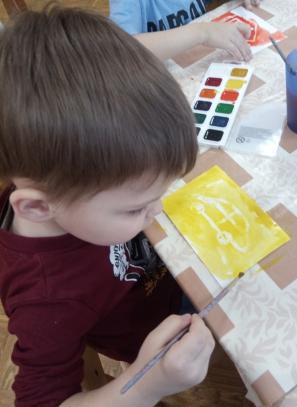 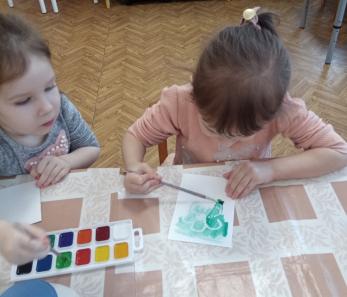 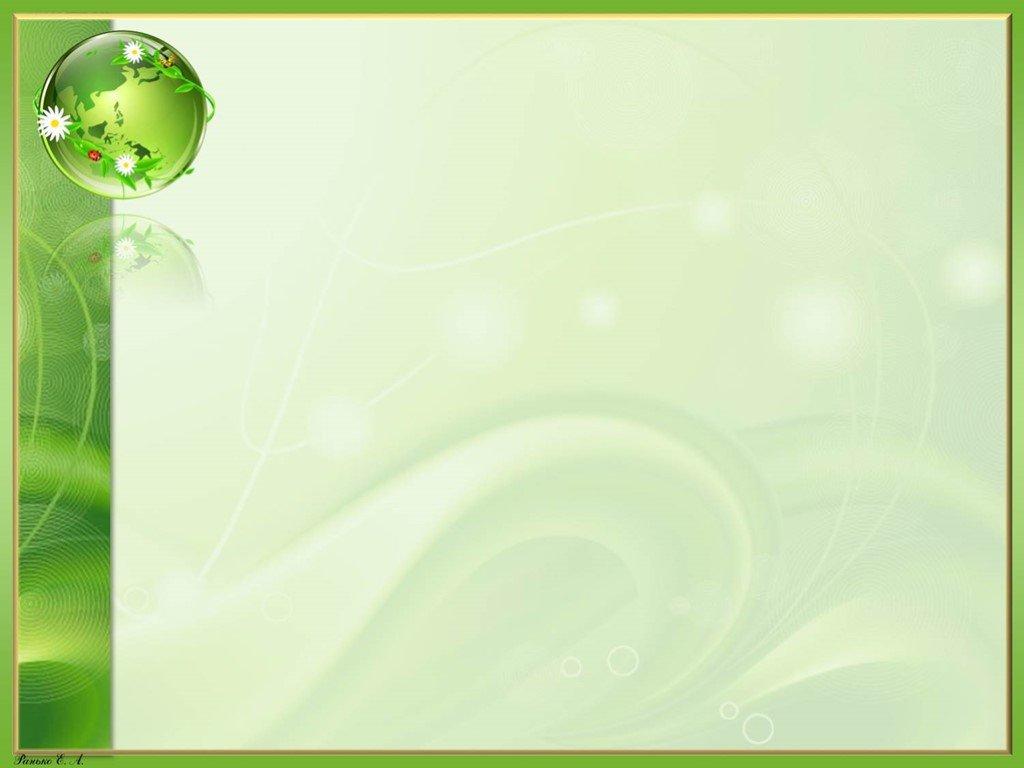 Игры с магнитами
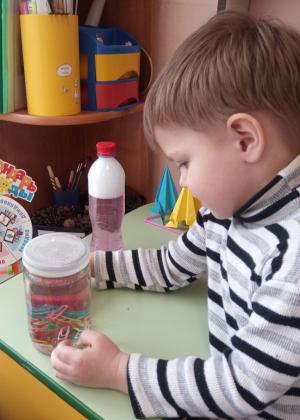 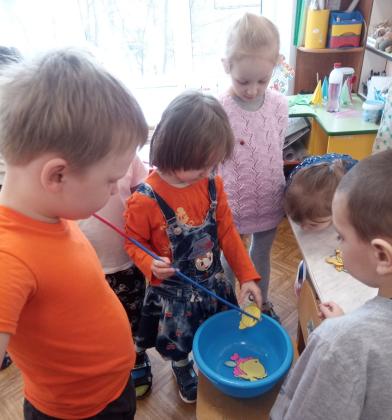 «Рыбалка»                                     «Танцующие скрепки»
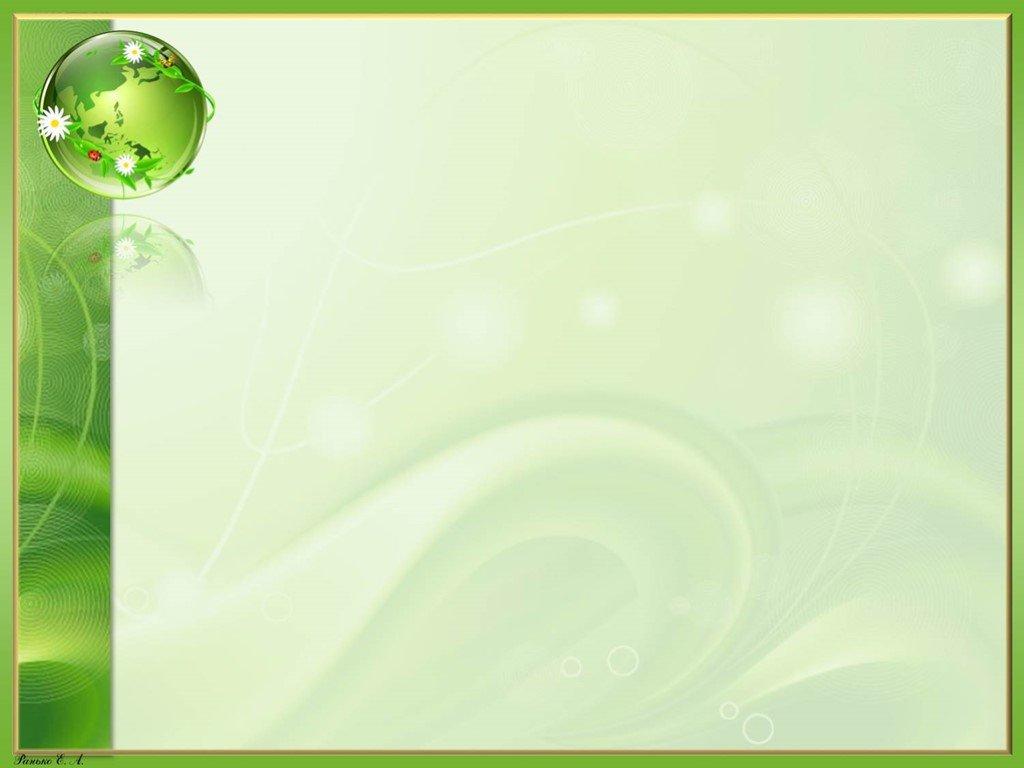 Игры с магнитами
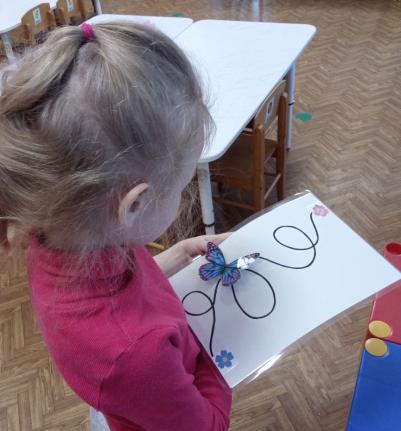 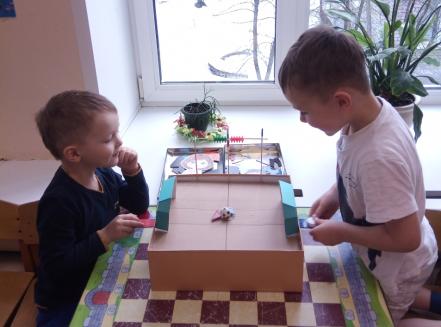 «Полёт бабочки»                                                «Футбол»
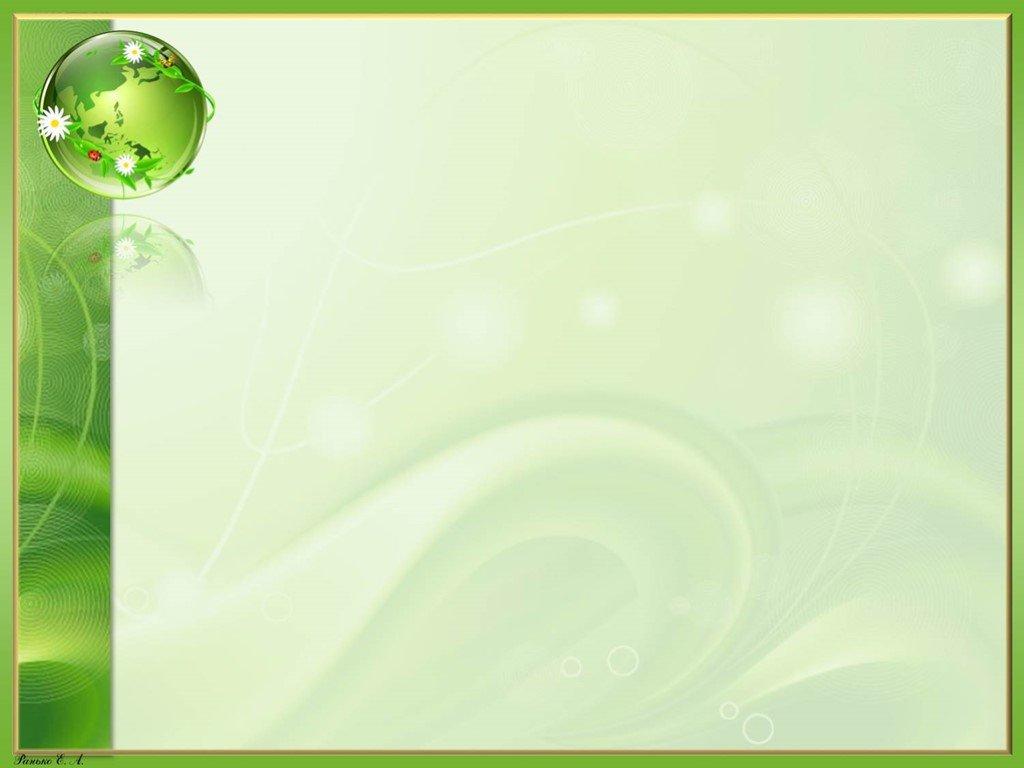 Заключительный этап проекта

создание уголка экспериментирования;
участие в конкурсе уголков экспериментирования ДОУ
«Занимательная лаборатория»
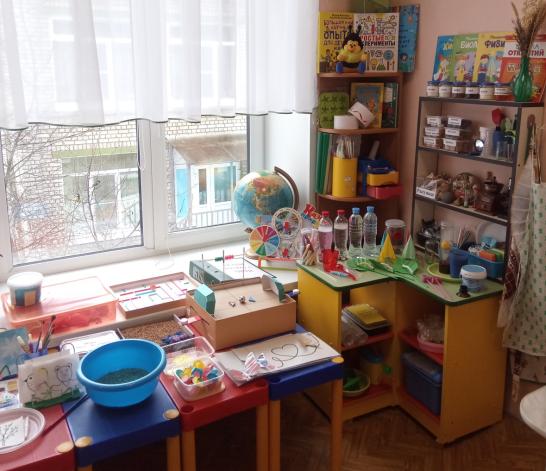 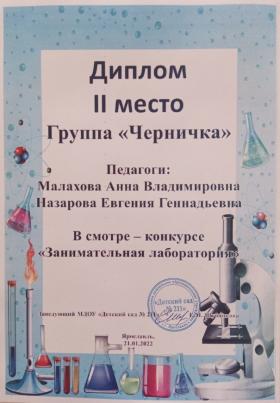